Sam Portillo
BNFO 300
Comparing hydropathic interactions between Phenylalanine and Tyrosine
Homology Modeling – Begins with Amino Acid Sequence
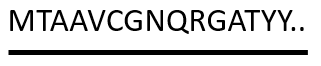 Comparative search to find similar protein in structure database
Structure Database
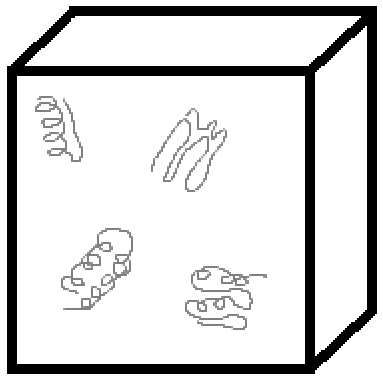 Predicted Structure
Ahmed et al. (2015) uses “hint!”
Developed by Drs. Glen Kellogg and Donald Abraham at VCU
Ahmed et al. (2015) uses “hint!”
Developed by Drs. Glen Kellogg and Donald Abraham at VCU
Quantifies hydropathic interactions between molecules
Ahmed et al. (2015) uses “hint!”
Developed by Drs. Glen Kellogg and Donald Abraham at VCU
Quantifies hydropathic interactions between molecules
Uses experimental data on previously determined structures
“Hydropathy”
Four classes of interactions
1. Favorable Hydrophobic Interactions1
1. Favorable Hydrophobic Interactions
2. Unfavorable Hydrophobic Interactions2
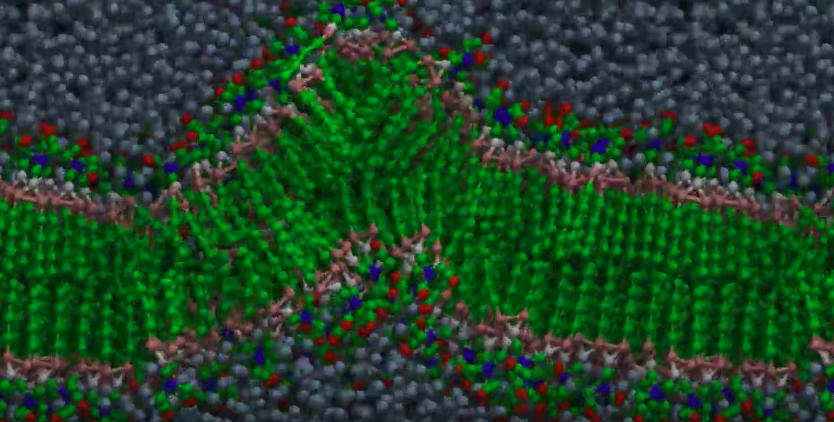 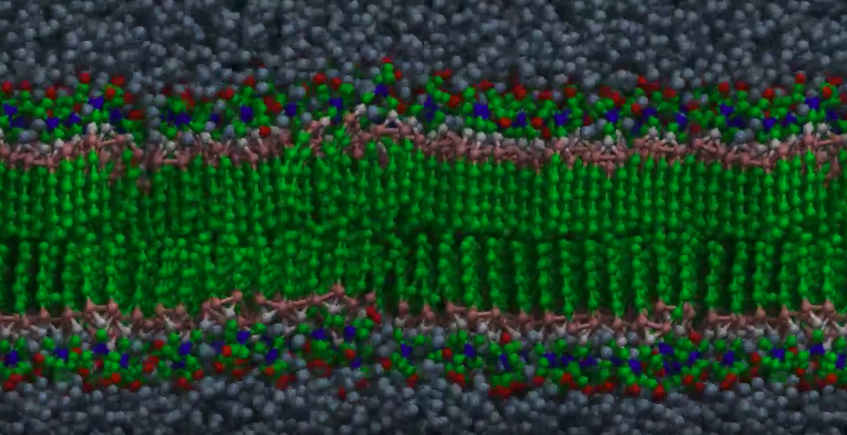 2. Unfavorable Hydrophobic Interactions3
3. Favorable Polar Interactions4
4. Unfavorable Polar Interactions5
Visualization of the classes
Ahmed et al. methodsRamachandran plot of 30,000 Tyrosines
[Speaker Notes: Beta sheets form at -135, 135. Alpha helices form from (-90,-15) to (-35,-70)]
HINT scoring
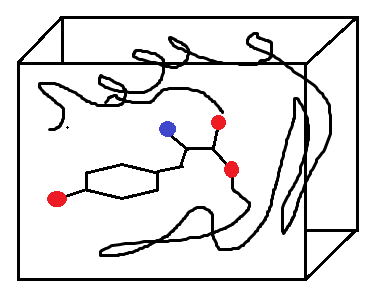 Box is 20 Å3
HINT basis map
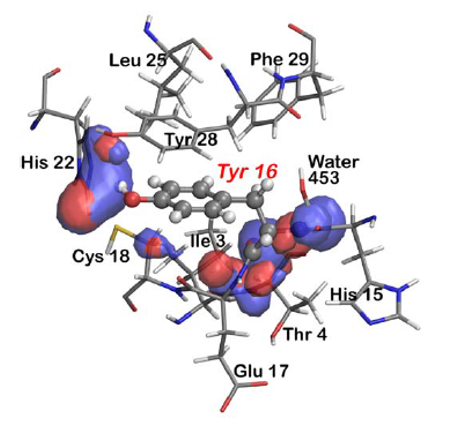 Once mapping methods are applied, a 3D representation of the interactions is produced
Map-map similarity is calculated
Clustering with k-means
Tyrosine forms a limited number of 3D conformations
Phenylalanine
Tyrosine
Phenylalanine v. Tyrosine
Chess square d4 predicts alpha helix structure
Highest residue counts in chess squares
Highest residue counts in chess squares
Ulmschneider et al. (2001) calculates Amino acid frequencies in alpha helices
Extracellular Space
Cytosol
Amino acid frequencies in alpha helices
Extracellular Space
Cytosol
Amino acid frequencies in alpha helices
Structure conservation among amino acids
References
https://dna02.wikispaces.com/file/view/dna_molecule.gif/228169598/396x316/dna_molecule.gif
http://myhome.sunyocc.edu/~weiskirl/phospholipid.gif
https://www.youtube.com/watch?v=lm-dAvbl330
https://revisionscience.com/a2-level-level-revision/chemistry-level-revision/bonding-and-structure/hydrogen-bonding
Adapted from https://snipcademy.com/binf/img/lessons/pairwise-alignments/pam/hvsa.svg
Ahmed MH, Koparde VN, Safo MK, Neel Scarsdale J, Kellogg GE. 3D interaction homology: The structurally known rotamers of tyrosine derive from a surprisingly limited set of information-rich hydropathic interaction environments described by maps. Proteins Struct Funct Bioinforma. 2015;83(6):1118-1136. doi:10.1002/prot.24813.
Ulmschneider MB, Sansom MSP. Amino acid distributions in integral membrane protein structures. Biochim Biophys Acta. 2001;1512(1):1-14. doi:10.1016/S0005-2736(01)00299-1.